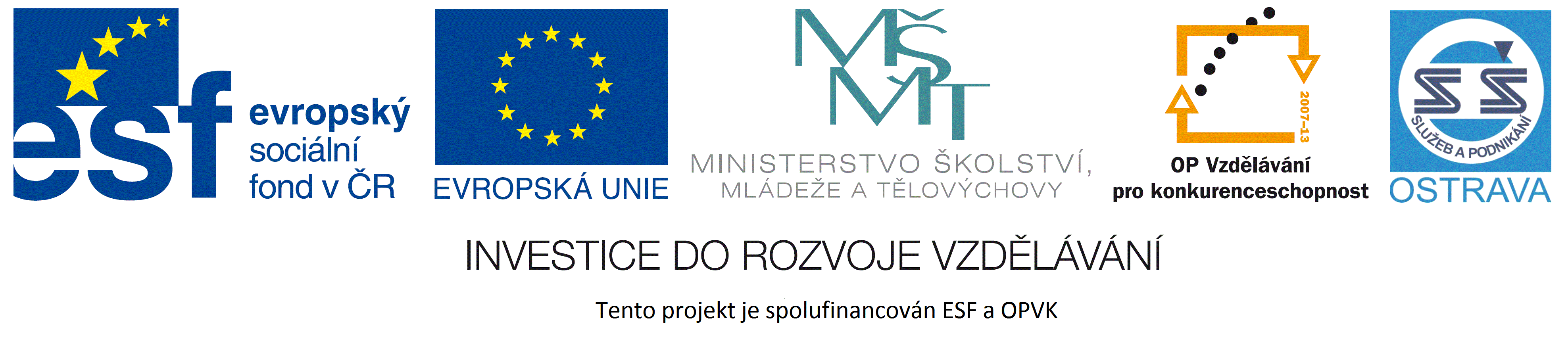 VY_52_INOVACE_ZBP1_4664VAL
Výukový materiál v rámci projektu OPVK 1.5 Peníze středním školámČíslo projektu:		CZ.1.07/1.5.00/34.0883 Název projektu:		Rozvoj vzdělanostiČíslo šablony:   		V/2Datum vytvoření:	14. 2. 2013Autor:			Mgr. Helena VálkováUrčeno pro předmět:        Zbožíznalství Tematická oblast:	Potravinářské zbožíObor vzdělání:		Prodavač (66-51-H/01) 1. ročník                                            Název výukového materiálu: Těstoviny II. – učební materiál s úkoly.
Materiál vytvořen v souladu se ŠVP příslušného oboru vzdělání. 
Popis využití: Výukový materiál s úkoly pro žáky byl vytvořen pomocí programu PowerPoint a bude prezentován žákům prostřednictvím interaktivní tabule. Závěrem diskusní otázky k procvičení.
Čas:  20 minut
Těstoviny
Obsah:
Další druhy těstovin
Požadavky na jakost těstovin
Vady těstovin
Skladování těstovin
Rady spotřebitelům		
Opakování
Další druhy těstovin
Speciality především italského původu
Těstové lístky nebo Lístky Lasagne
Penne Rigate (těstovinové trubičky)
Quadretinni (flíčky) 
Tagliatelle (vlasové nudle)
Papardelle (široké nudle)
Farfalle (mašličky)
Gnocchi (noky z bramborového
	těsta a další
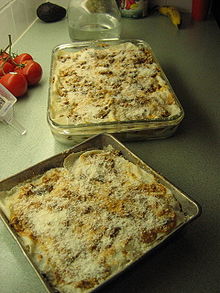 Další druhy těstovin
Vlasové nudle rýžové
Specialita dálného východu (Čína, Indonésie, Thajsko) z rýžové mouky bez vajec
Plněné těstoviny
Tortelinni, Ravioli plněné 
Čerstvým hovězím a vepřovým masem, sýrem, strouhankou, kořením …
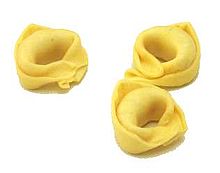 Další druhy těstovin
Další druhy těstovin
Italská přídavná označení
con carne – s masem
con prosciutto – se šunkou
con formaggio – se sýrem
Hotová těstovinová jídla
Porce těstovin doplněné omáčkou s vhodným kořením – např. Bombay, Bali …
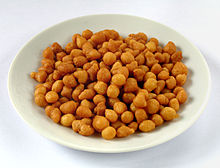 Další druhy těstovin
Další druhy těstovin
Instantní nudle 
balené společně s omáčkou
příprava k jídlu je rychlá
ponořením do horké vody nebo ohřátím 
	v mikrovlnné troubě
výroba v USA, Austrálie, Korea, Thajsko, Vietnam
Požadavky na jakost těstovin
Jakostní syrové těstoviny:
Barva 
světlá nebo odpovídající přísadám
vaječné těstoviny jsou nažloutlé
Tvar 
musí odpovídat tržnímu druhu
nesmí být deformovaný
příměsi jiného druhu nejvýše 1 %
Požadavky na jakost těstovin
Jakostní syrové těstoviny:
Povrch 
musí být hladký, celistvý, bez trhlin
u válcovaných a lisovaných těstovin mírně drsný a moučný
Lom
sklovitý a mírně moučný
Požadavky na jakost těstovin
Jakostní syrové těstoviny:
Speciální výrobky
mají barvu, povrch a lom ovlivněny svou specifikou
Výrobky po uvaření
příjemná chuť a vůně
nesmějí být rozvařené ani lepkavé
bez cizích chutí a pachů
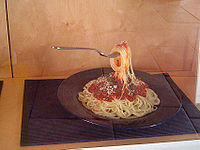 Vady těstovin
Vady těstovin
neodpovídající barva, struktura, nepravidelný tvar 
lámavost, křehkost, nepřirozená vůně 
	a chuť, 	popraskané těstoviny
vznik infekce, napadení živočišnými škůdci, plísní, cizí pachy
mechanické nečistoty nebo cizí příměsi
Skladování těstovin
Skladovací podmínky
čisté, vzdušné, snadno větratelné místnosti
teplota do 20 °C, vlhkost max. 65 %
snadno nasávají vlhkost a cizí pachy
živočišní škůdci (zavíječ moučný a roztoč)
blednou – nevystavujeme ve výkladní skříni
Rady spotřebitelům
Výrobci těstovin
JAPAVO 
neobsahují cholesterol
s obsahem vitálního lepku
s obsahem vitamínů B1, B2
Rosické těstoviny
Zátkovy vaječné těstoviny
Další regionální výrobci těstovin
Opakování - diskuze
Co je to semolina a jaký má význam pro výrobu a jakost těstovin?
Podle čeho se rozdělují tržní druhy těstovin?
Uveďte příklady tržních druhů těstovin, které nabízíte svým zákazníkům.
Zdroje
KAVINA, J. Zbožíznalství potravinářského zboží. 
	1. vyd. Praha, 1996: NAKLADATELSTVÍ IQ 147. Kapitola 7
ANDERLE, P.,  SCHWARZ, H. Zbožíznalství. Poživatiny – potraviny, pochutiny. České vydání 1995, Správa přípravy učňů Praha. NAKLADATELSTVÍ WAHLBERG PRAHA. ISBN 80-901-871-4-5. Lidská výživa, str. 50 – 51
http://upload.wikimedia.org/wikipedia/commons/thumb/5/59/Torteliny.jpg/220px-Torteliny.jpg
http://upload.wikimedia.org/wikipedia/commons/thumb/8/86/Backerbsen-1.jpg/220px-Backerbsen-1.jpg
http://upload.wikimedia.org/wikipedia/commons/thumb/c/c5/Home_made_lasagna.jpg/220px-Home_made_lasagna.jpg
http://upload.wikimedia.org/wikipedia/commons/thumb/d/d3/Spaghetti_sample_by_yaraaa_in_London.jpg/200px-Spaghetti_sample_by_yaraaa_in_London.jpg